Роль классного руководителя в формировании гармонично развитой личности и становлении классного коллектива.
Самым важным явлением в школе, самым поучительным предметом, самым живым примером для ученика является сам учитель. Он — олицетворенный метод обучения, само воплощение принципа воспитания.А. Дистервег
4 класс. Релаксация перед мониторингом.
4 класс. Трудности позади!
Инсценирование русской народной сказки «Дочь и падчерица»4 класс
«Без завистниц в доме нашем жить нам будет веселей!»
«Тяф! Везут с Наташей клад, женихов жди в гости!»
Инсценирование украинской народной сказки «Пан Котофей»4класс
Наше выступление прошло успешно-мы радуемся!
Заключительный танец сказочных героев.
Фольклорный праздник «Масленица»4класс
«Пожалуйте в нашу горницу, гости дорогие!»
Музыкальная композиция «Ложкари»
Инсценирование белорусской народной сказки «Вихревы подарки»
«…Ну-ка, всыпьте ей ремня от себя и от меня…»
«…Так над бедностью победу одержали бабка с дедом…»
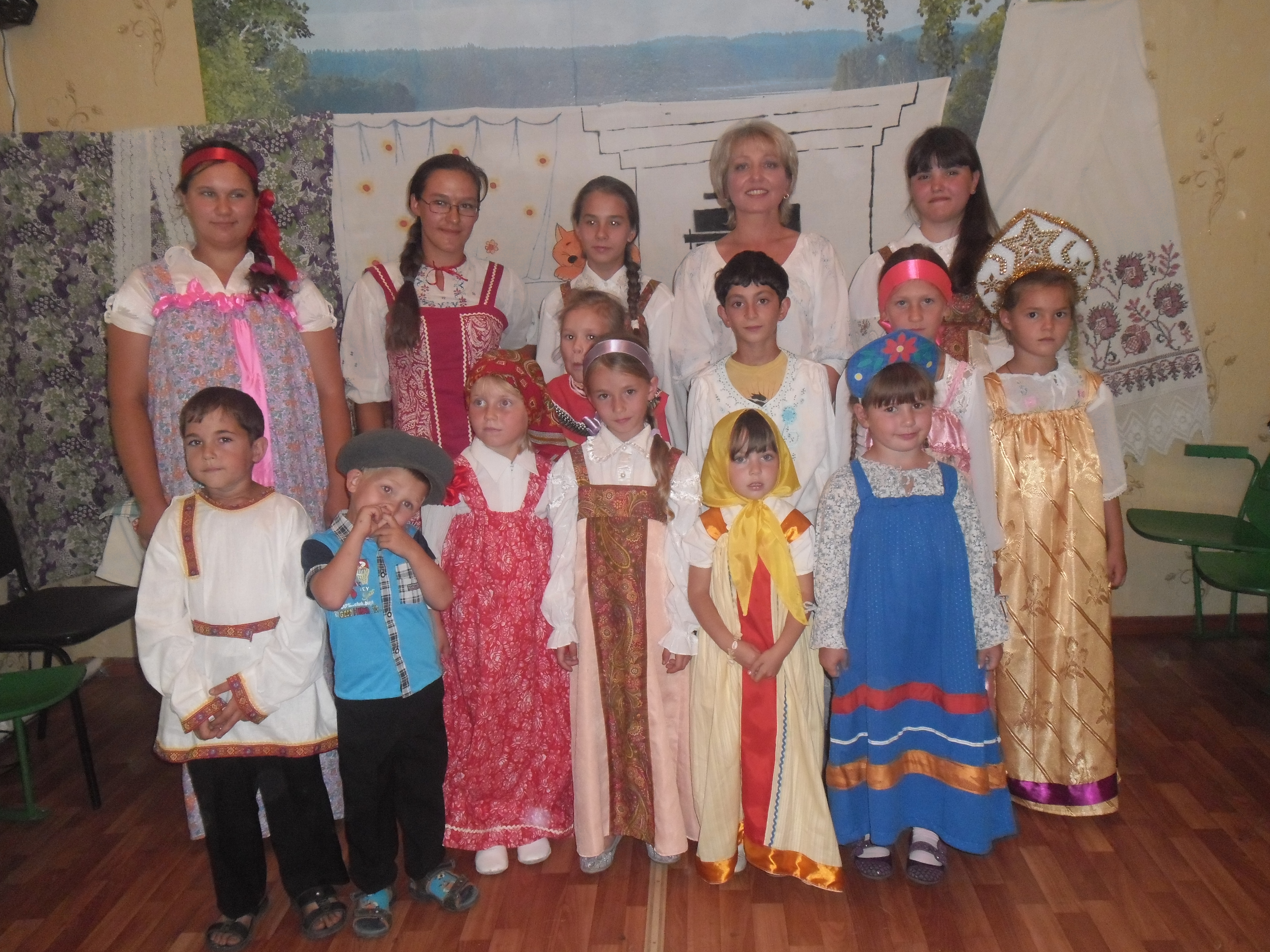 Фольклорный праздник «Посиделки»
На бис…
Танец «Во поле береза стояла»
Театрализованное представление «Виват, Россия!»
Наполеон повержен! Виват, Россия!
«Мазурка, господа!»
Желаем успеха!
Высокинский филиал МОУ  Казачинская СОШ

Н.Д. Фенина